IRI Climate Briefing: Mar. 16, 2023 Sub-seasonal Update
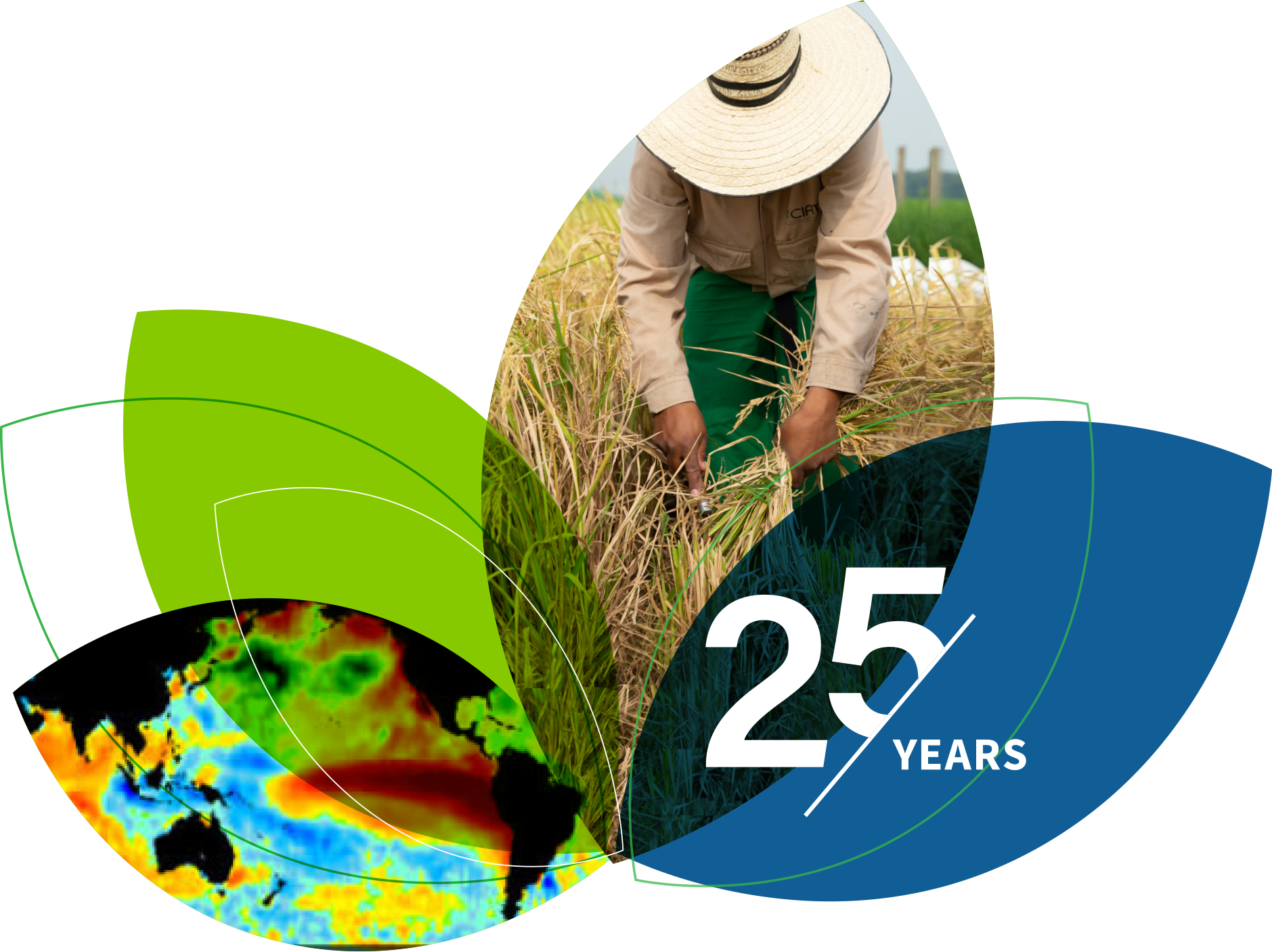 Bohar Singh
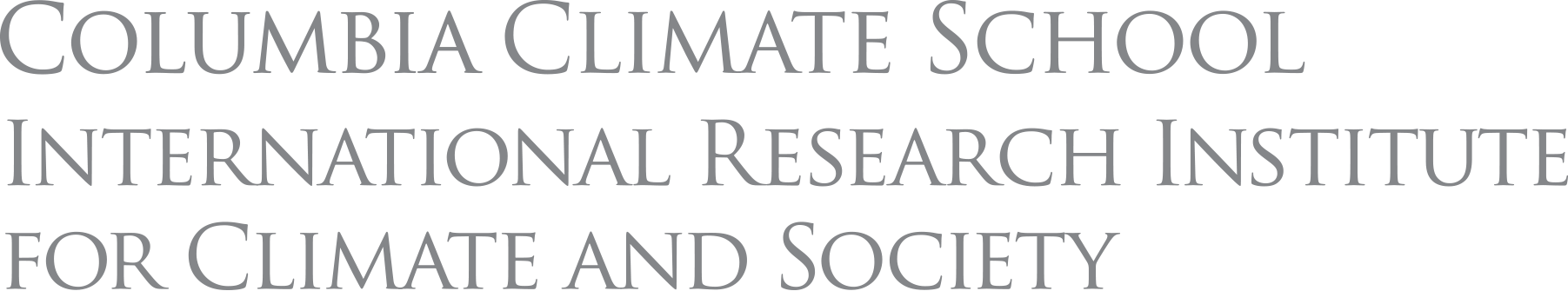 Sub-seasonal climate drivers: State of Climate
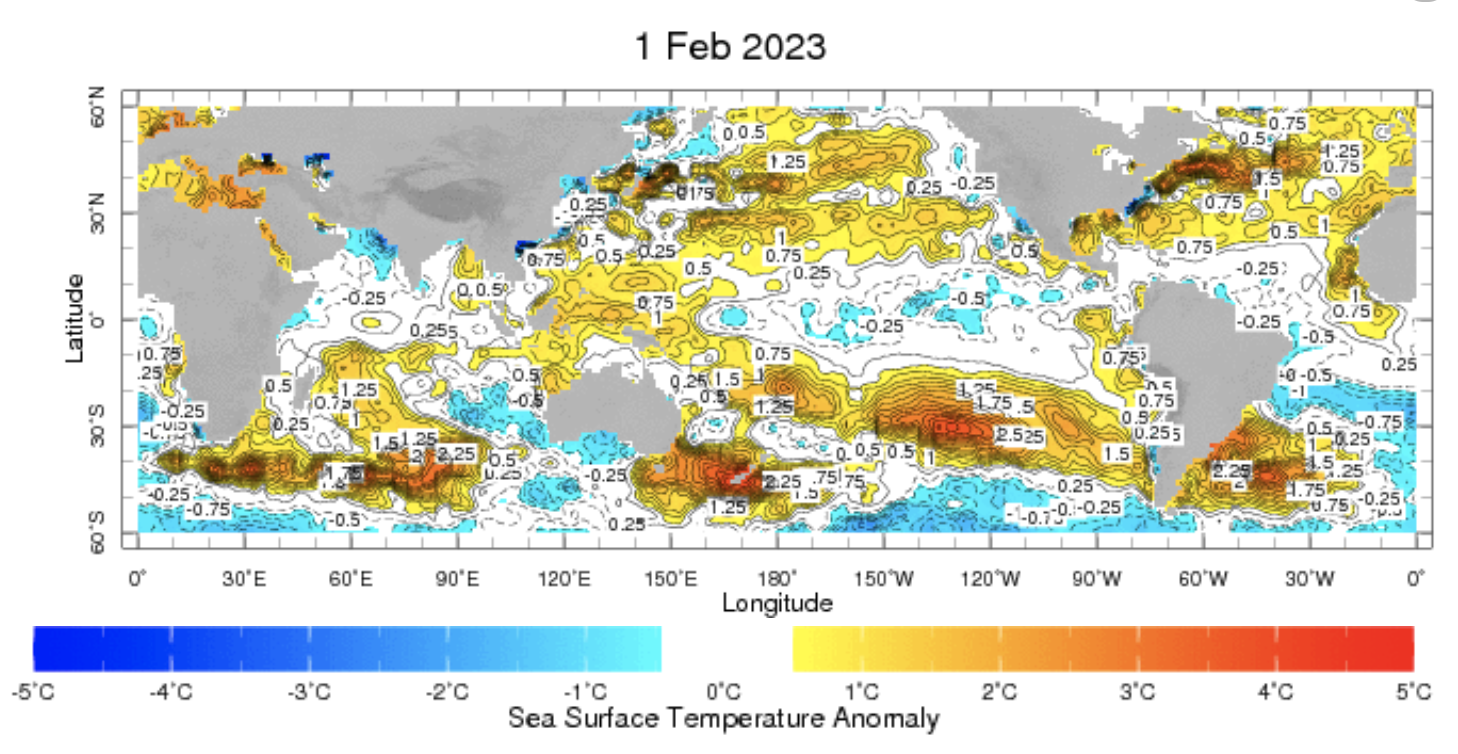 Cold anomalies in eastern and central Pacific are weaker as compared to previous month
Current and Past evolution of the MJOWheeler-Hendon Indices
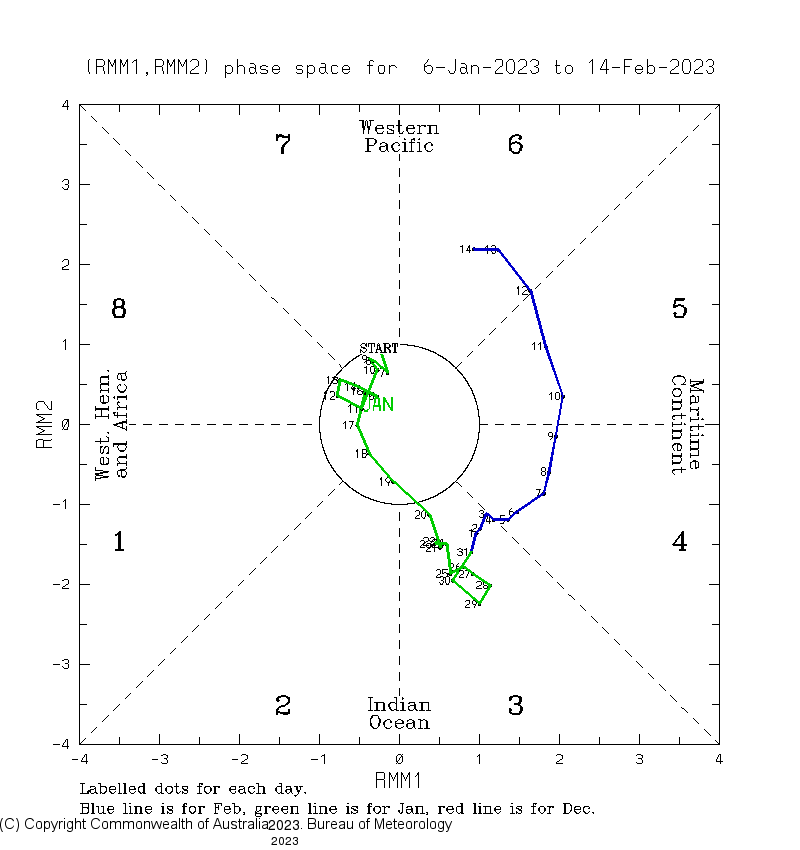 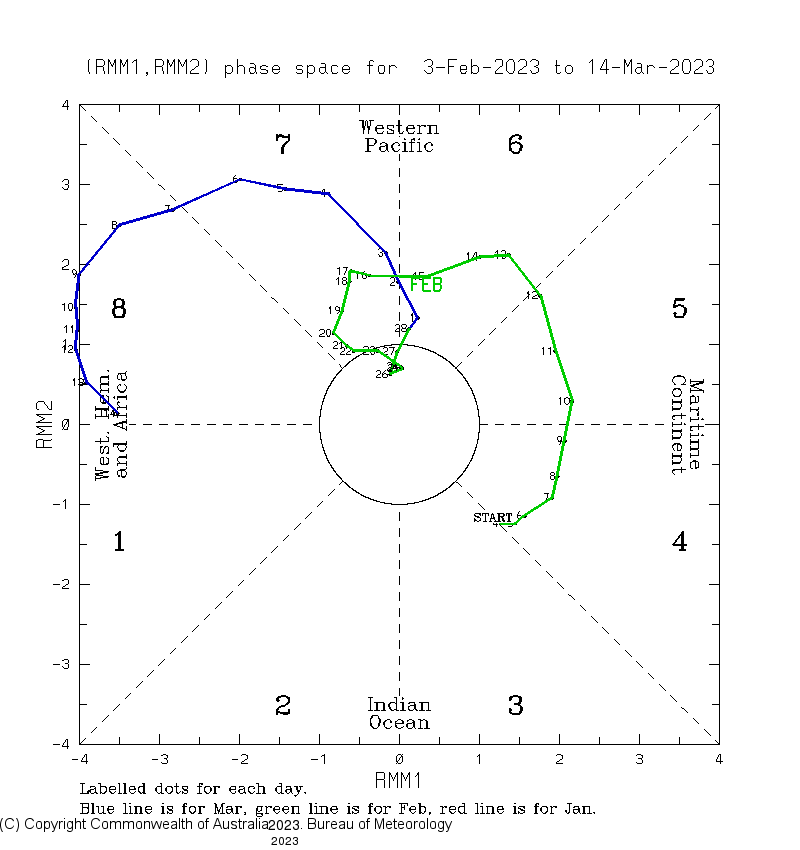 Currently MJO is in  active state since 20th January
State of the climate: Cloudiness and circulation
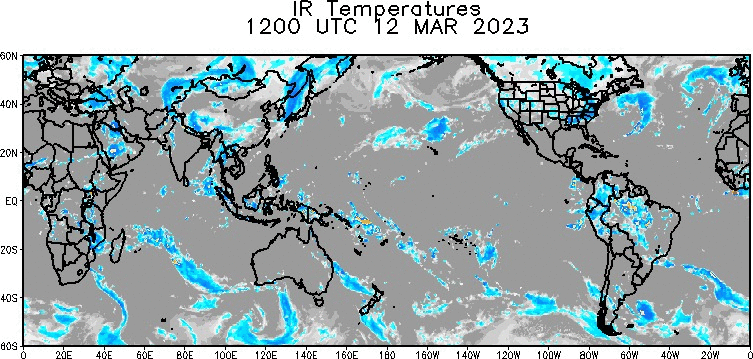 Source : CPC
State of the climate: Cloudiness and circulation
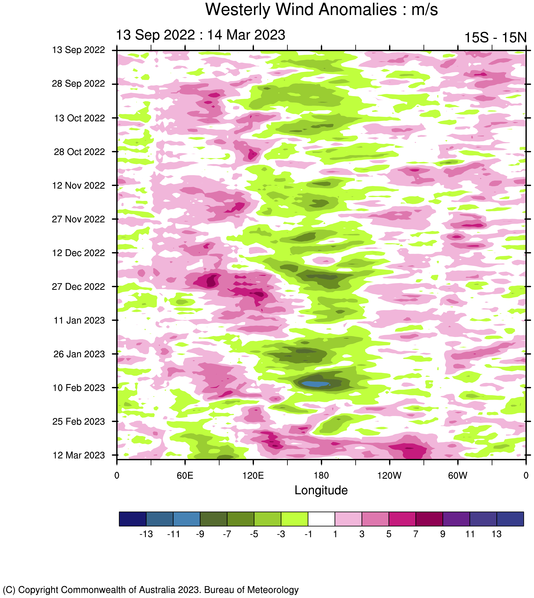 Episode of westerly wind burst (WWB) in progress
Current WWB making conditions favorable for El-Niño onset.
Forecast of MJO: Wheeler-Hendon Indices
MJO 15-day Forecast from NCEP GEFS model
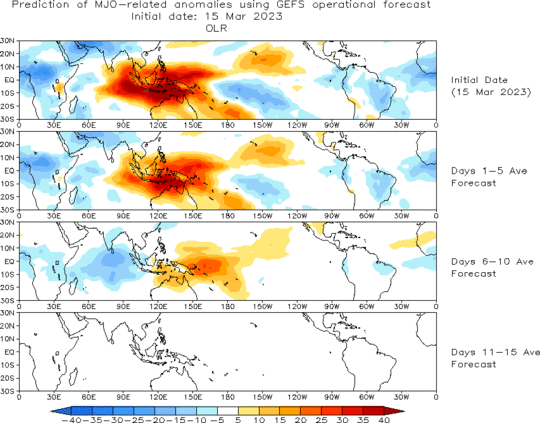 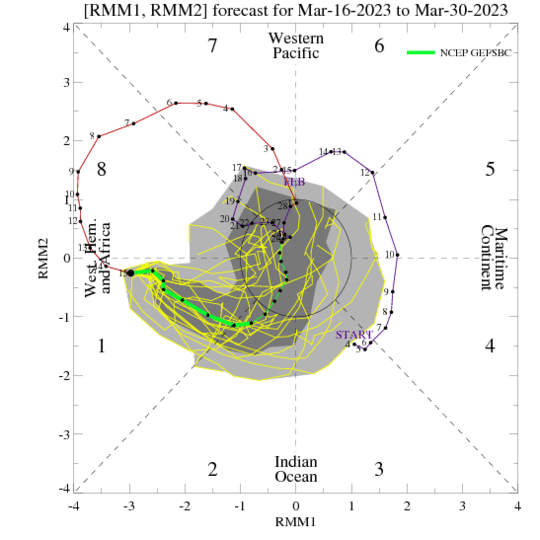 Another MJO is likely to be initiated in Indian Ocean before current event is dying into phase 8
IRI Weather Regime forecast
Expected Weather conditions
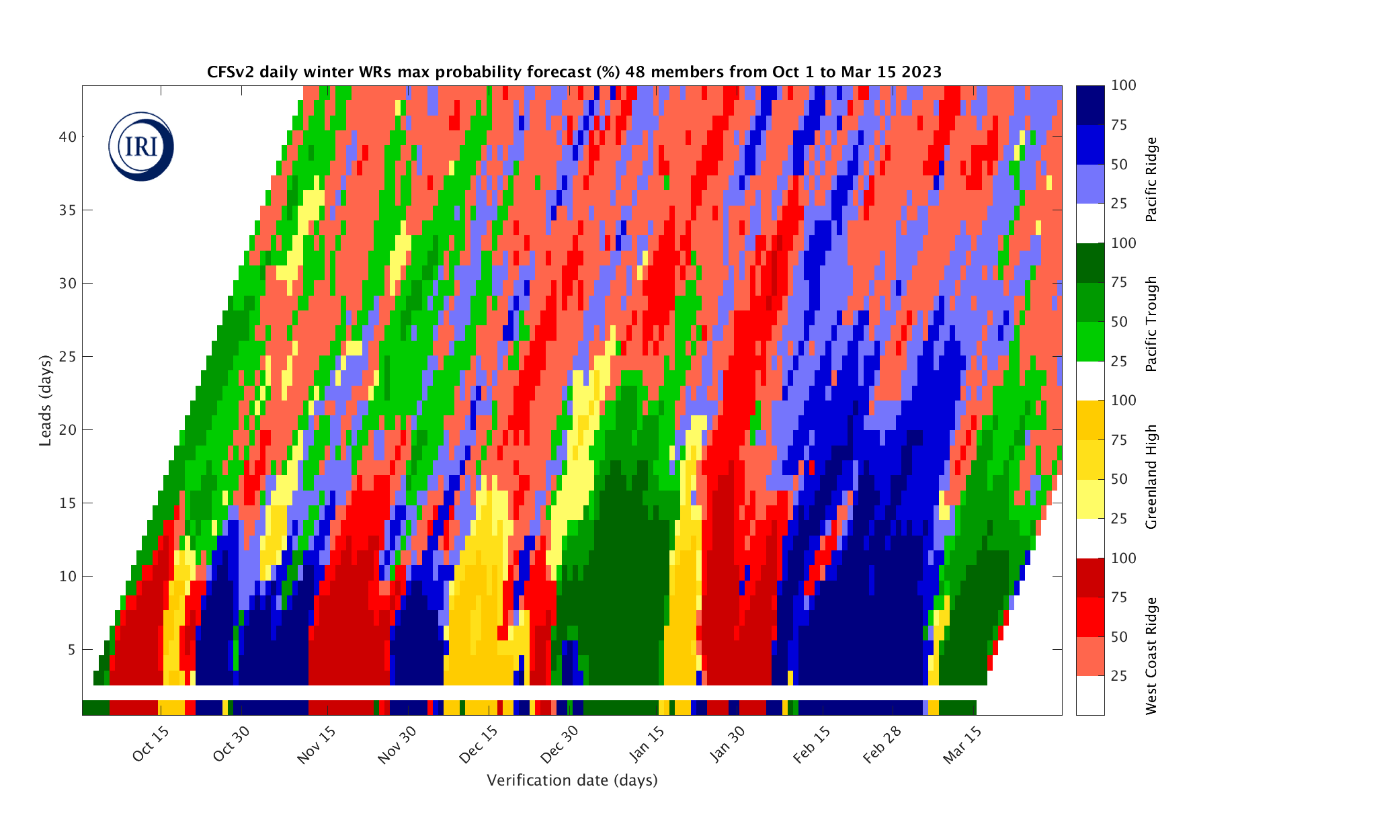 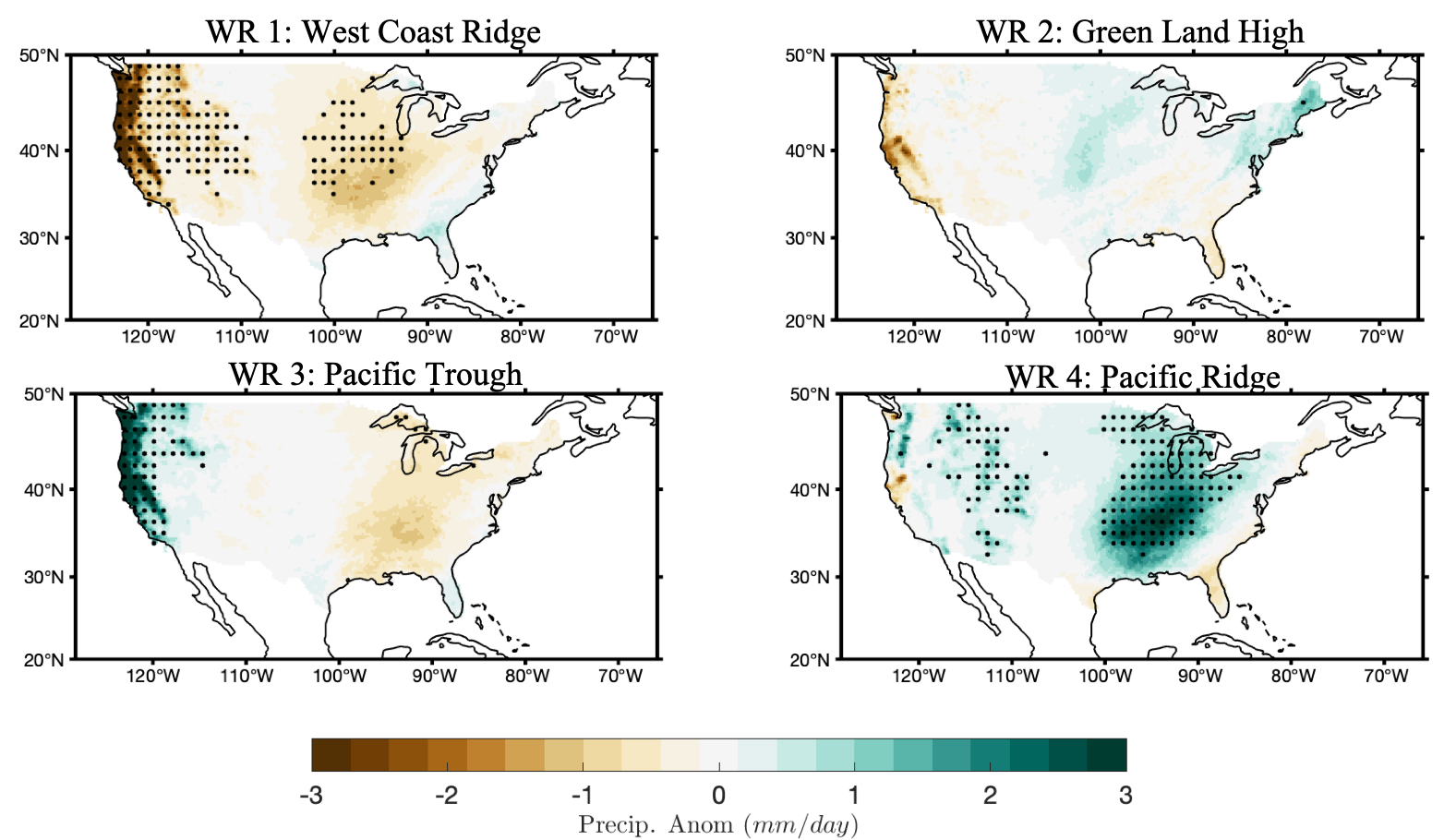 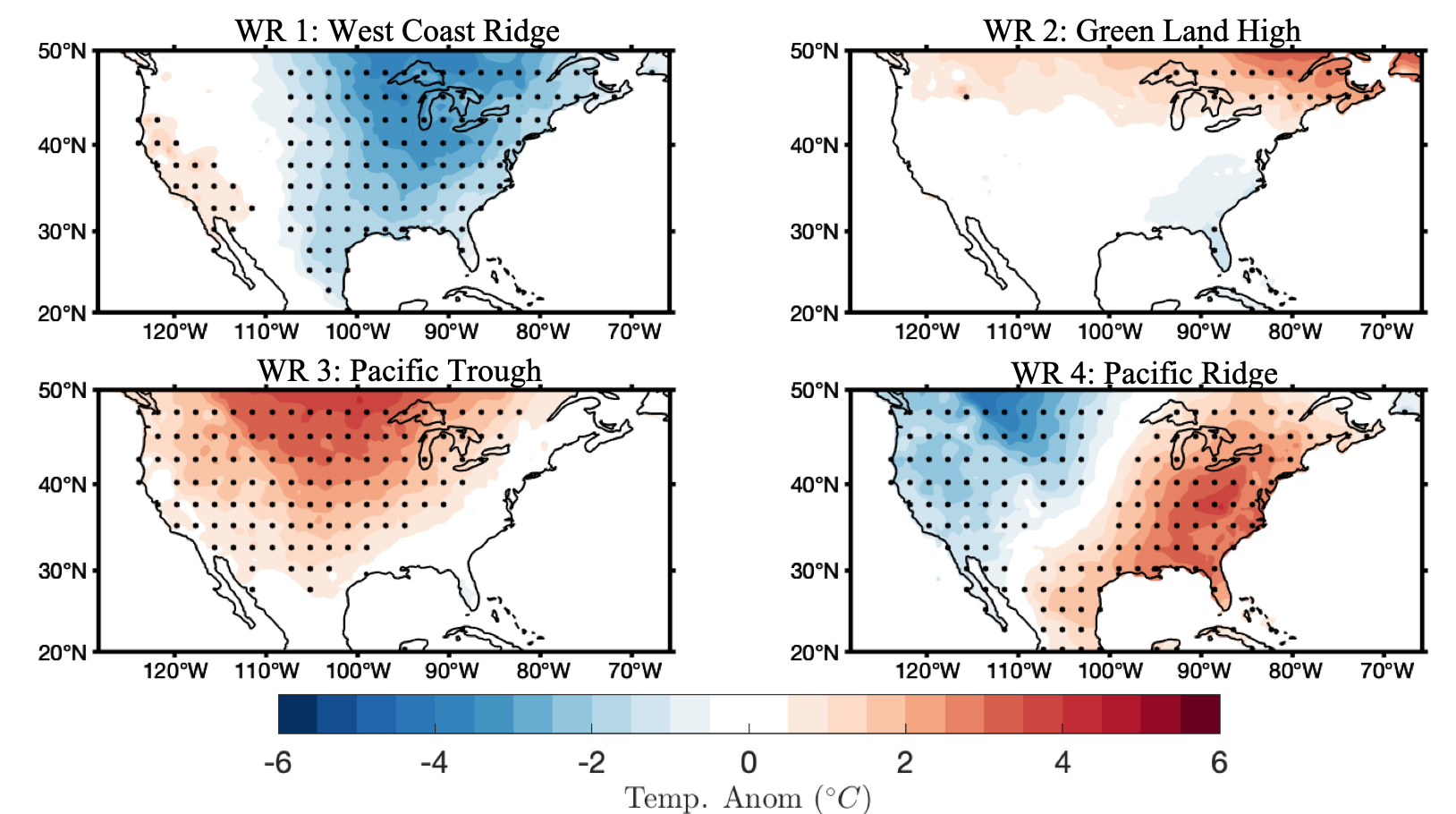 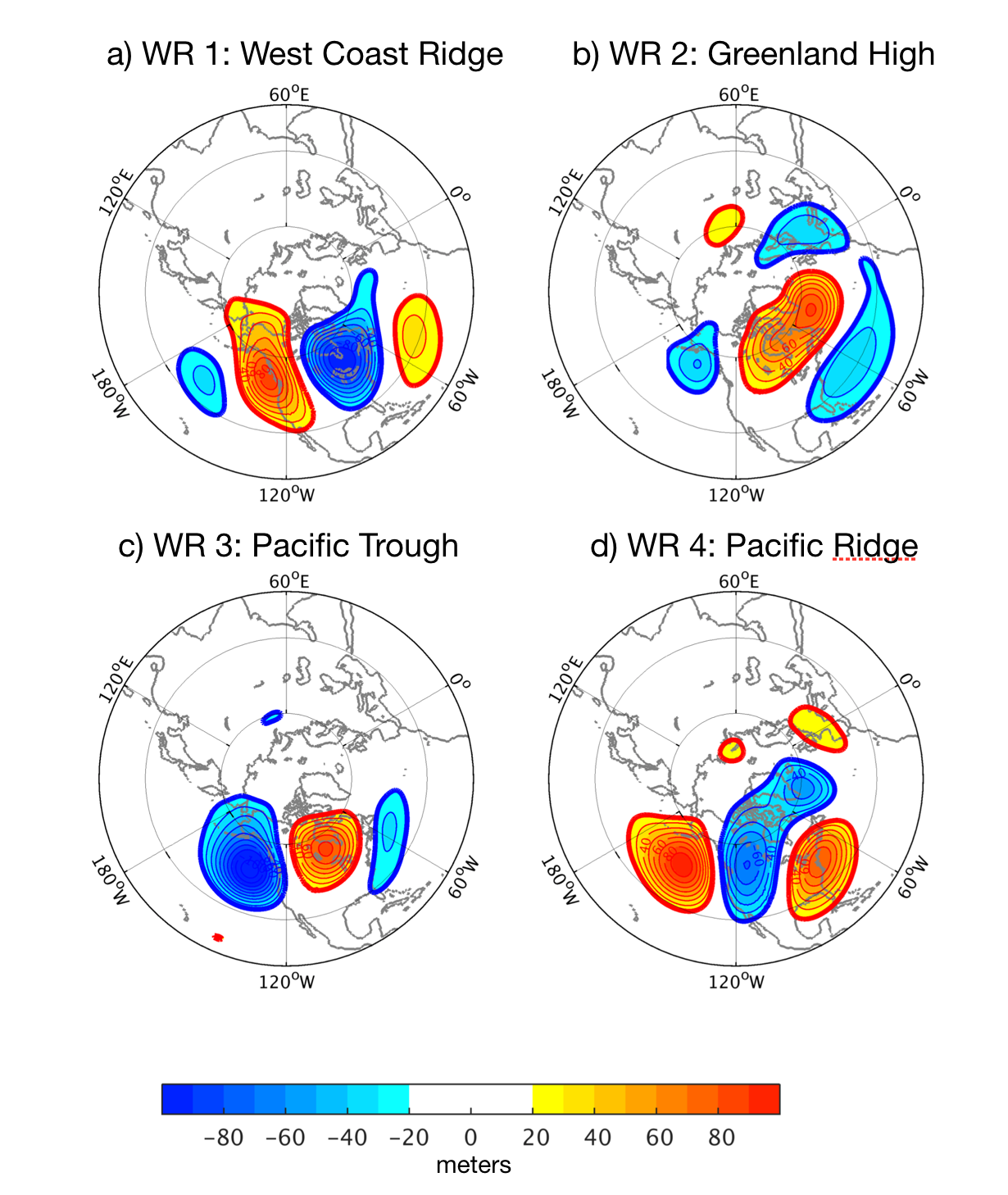 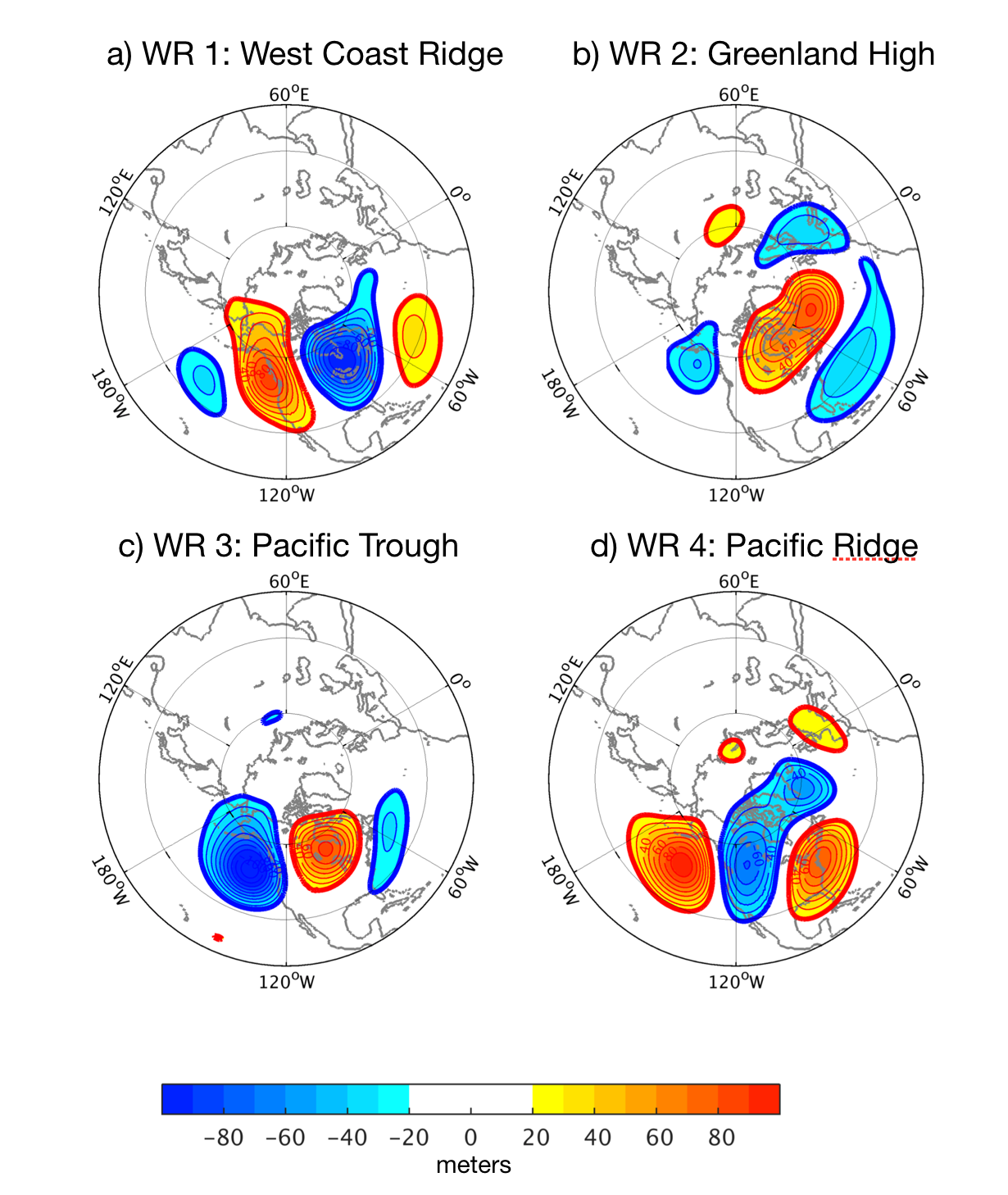 State of the climate: Geopotential height
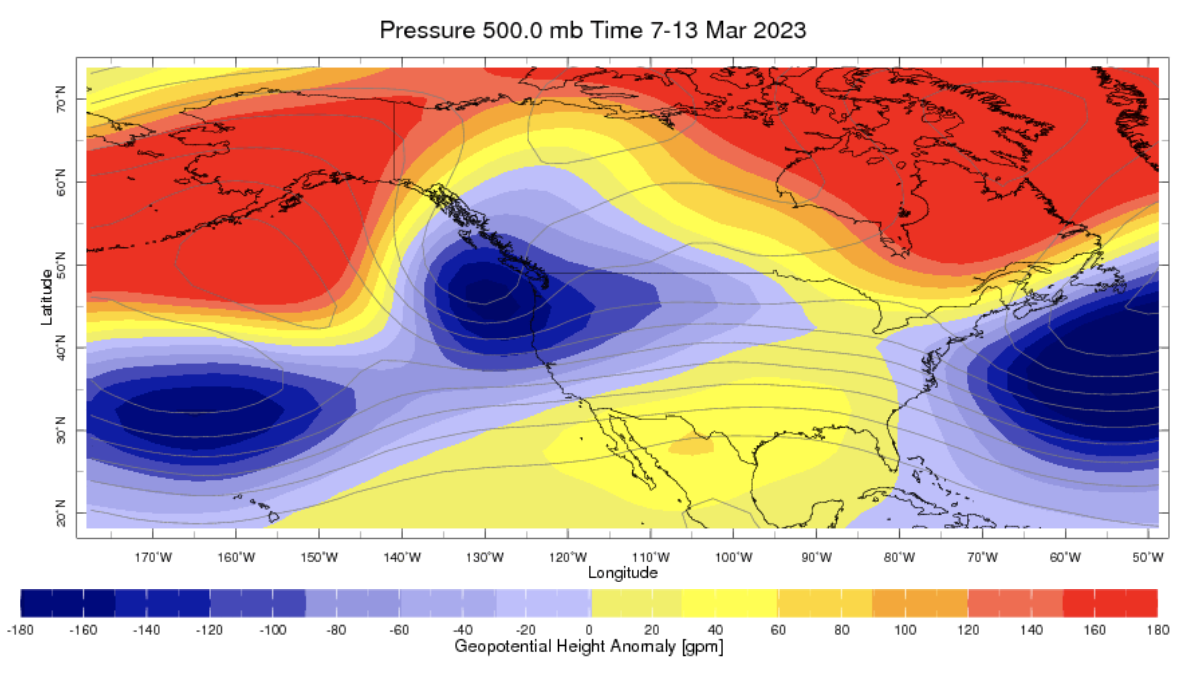 IRI Sub-seasonal Forecast: Precipitation (week 1)
Forecast issue date: Mar. 17th
Week:1 : ( 18th  -24th Mar.)
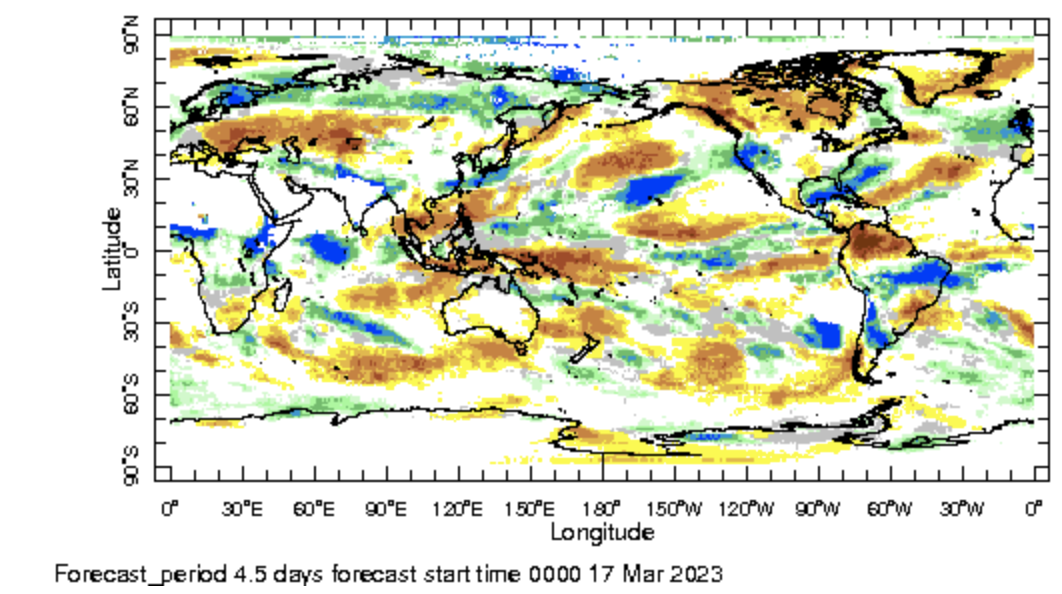 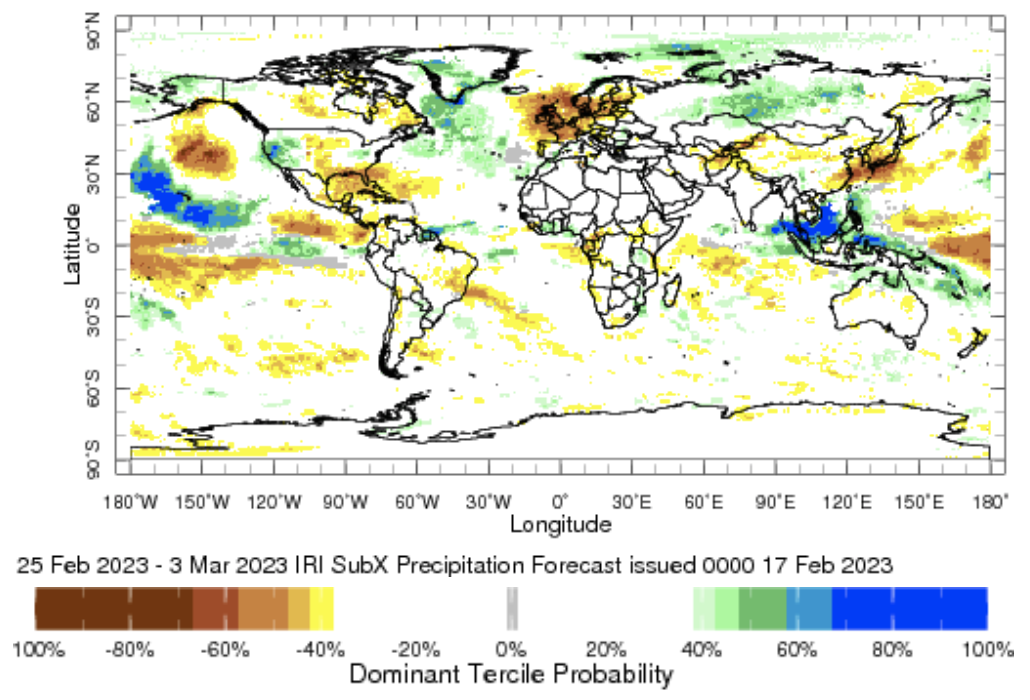 IRI Sub-seasonal Forecast: Precipitation (week 2 )
Forecast issue date: Mar. 17th
Week:2 : ( 25th Mar.-31 Mar.)
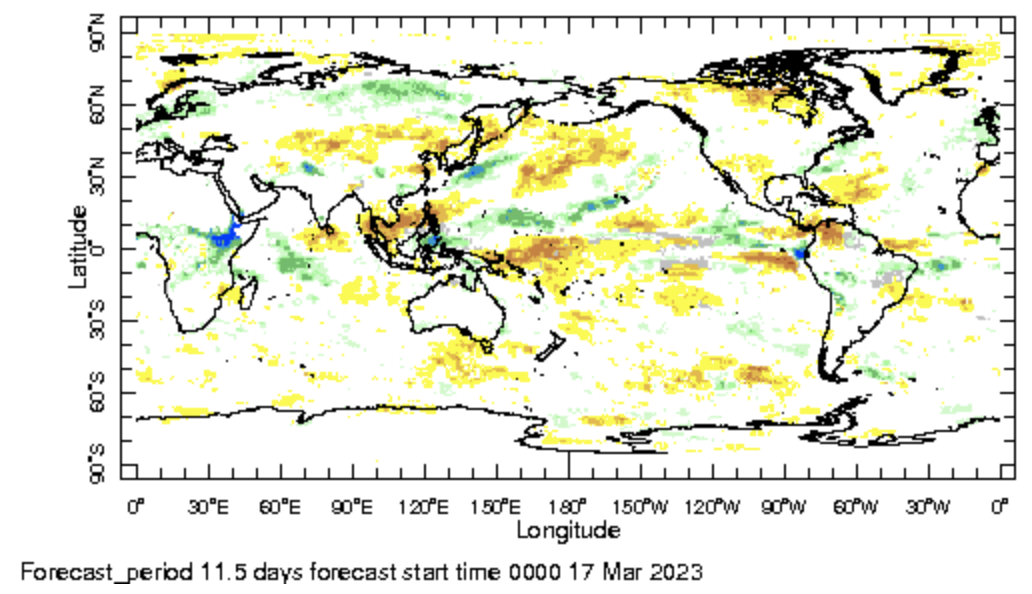 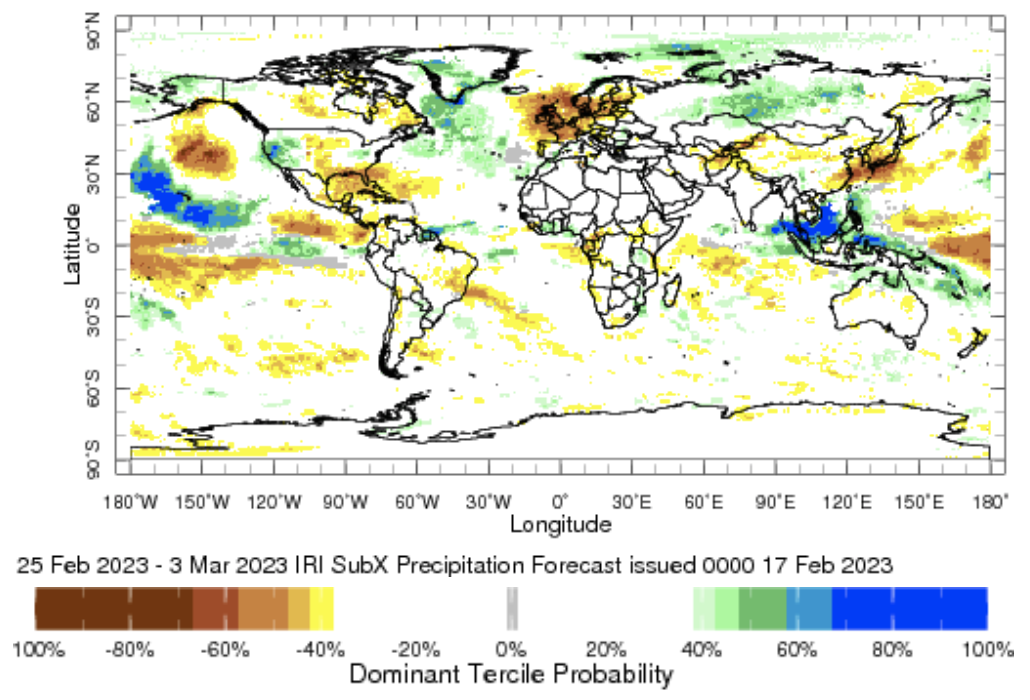 IRI Sub-seasonal Forecast: Precipitation (week 3+4 )
Forecast issue date: Feb. 17th
Week:2 : ( 1st  Apr.-14th Mar.)
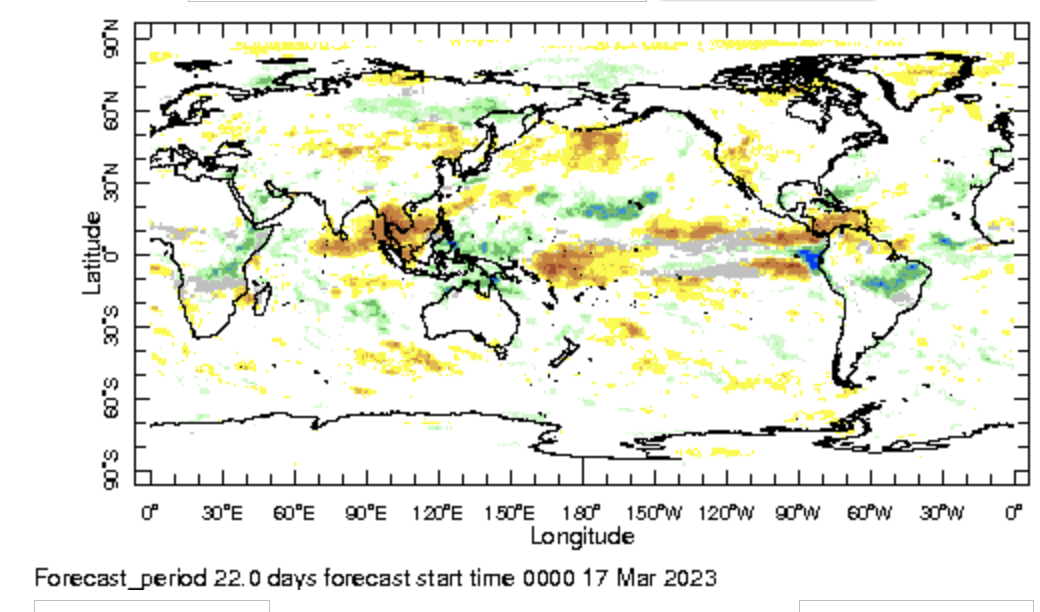 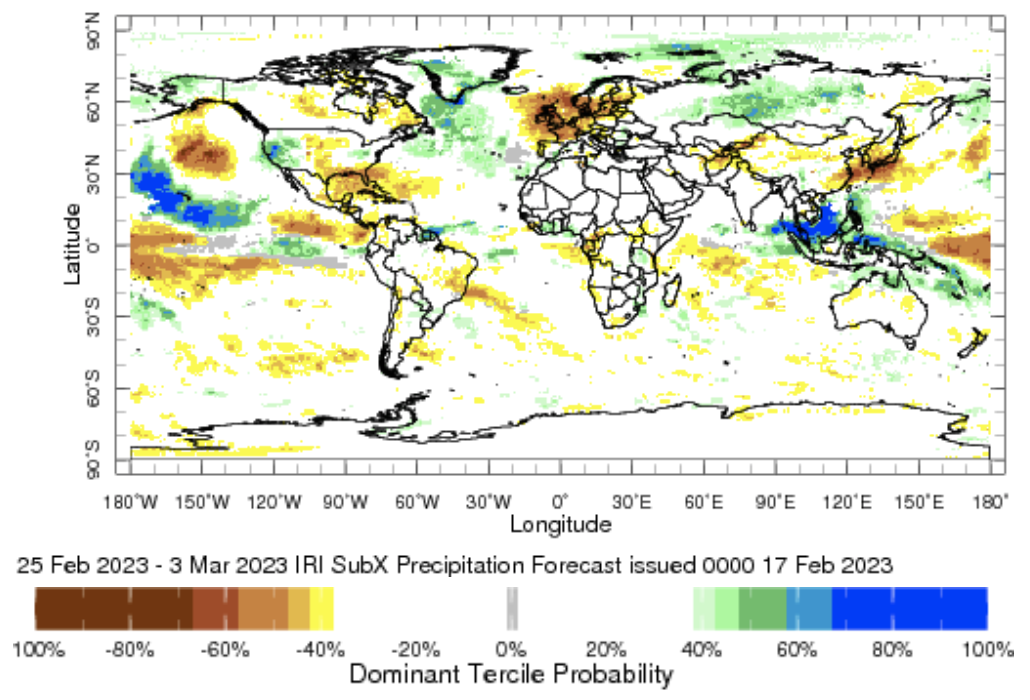 IRI Sub-seasonal Forecast : Near-Surface Temperature (week 1)
Forecast issue date: Mar. 17th
Week:1 : ( 18th  -24th Mar.)
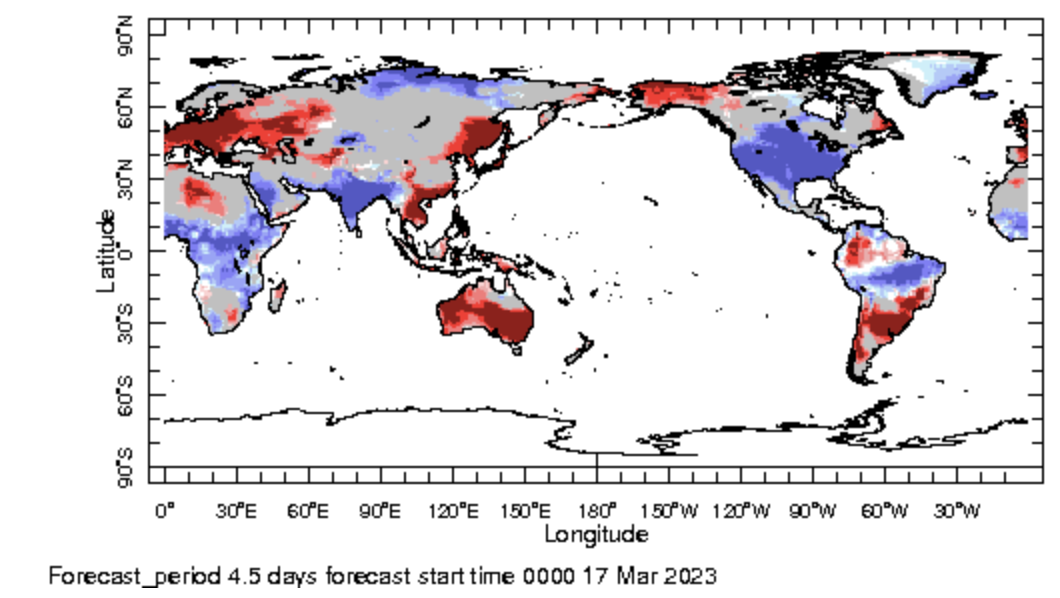 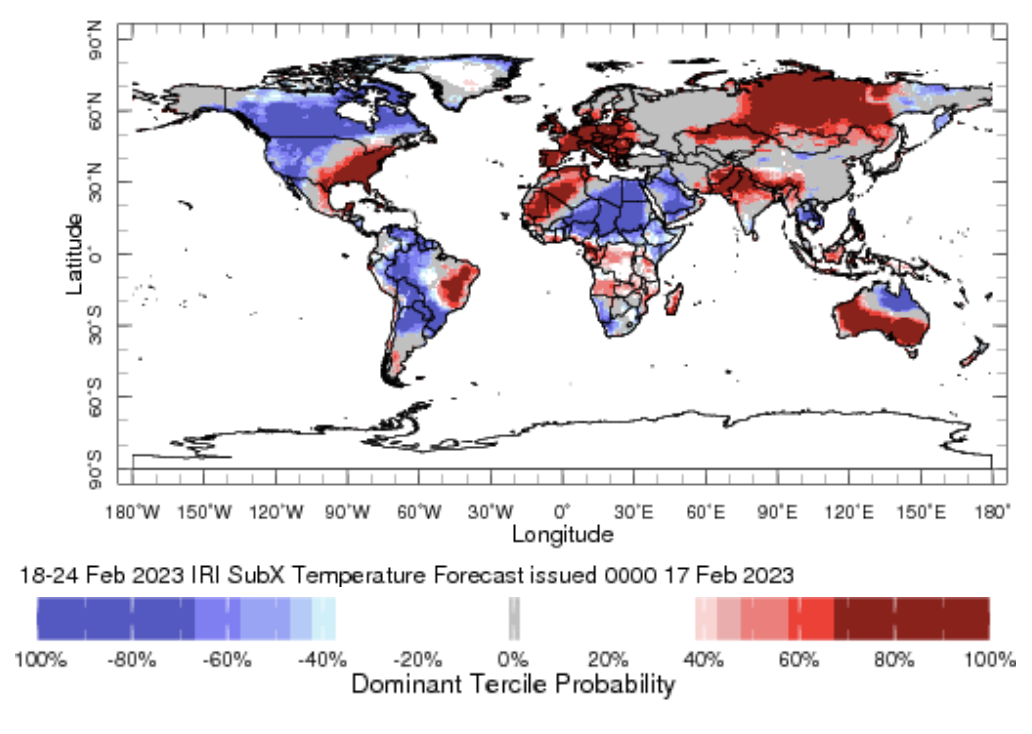 IRI Sub-seasonal Forecast : Near-Surface Temperature (week 2)
Week:2 : ( 25th Mar.-31st  Mar.)
Forecast issue date: Mar. 17th
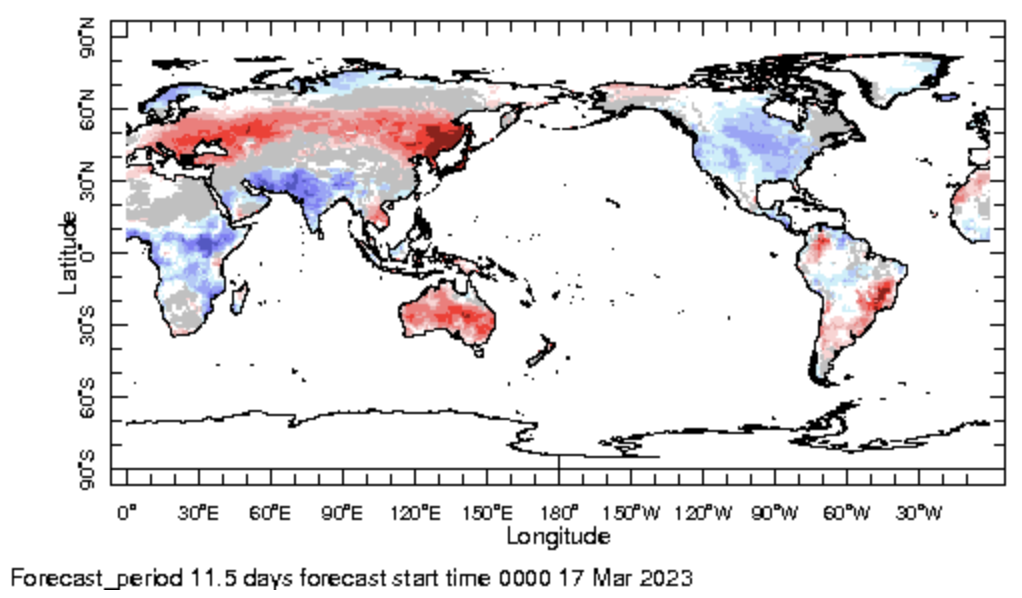 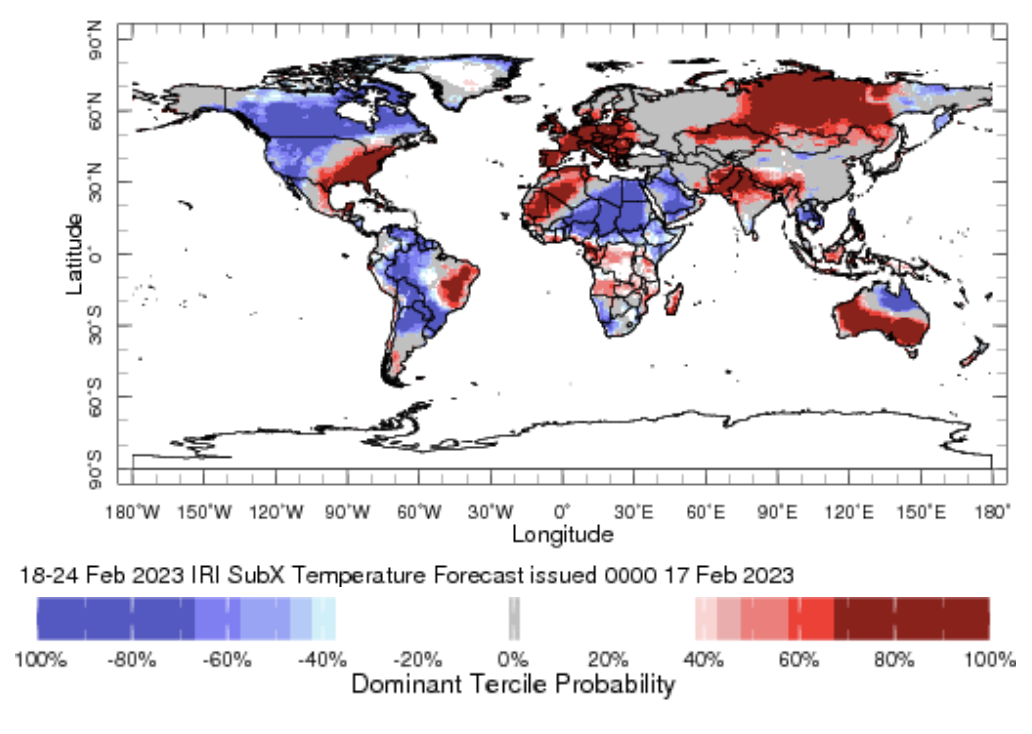 IRI Sub-seasonal Forecast : Near-Surface Temperature (week 3+4)
Week:2 : ( 1st  Apr.-14th Mar.)
Forecast issue date: Feb. 17th
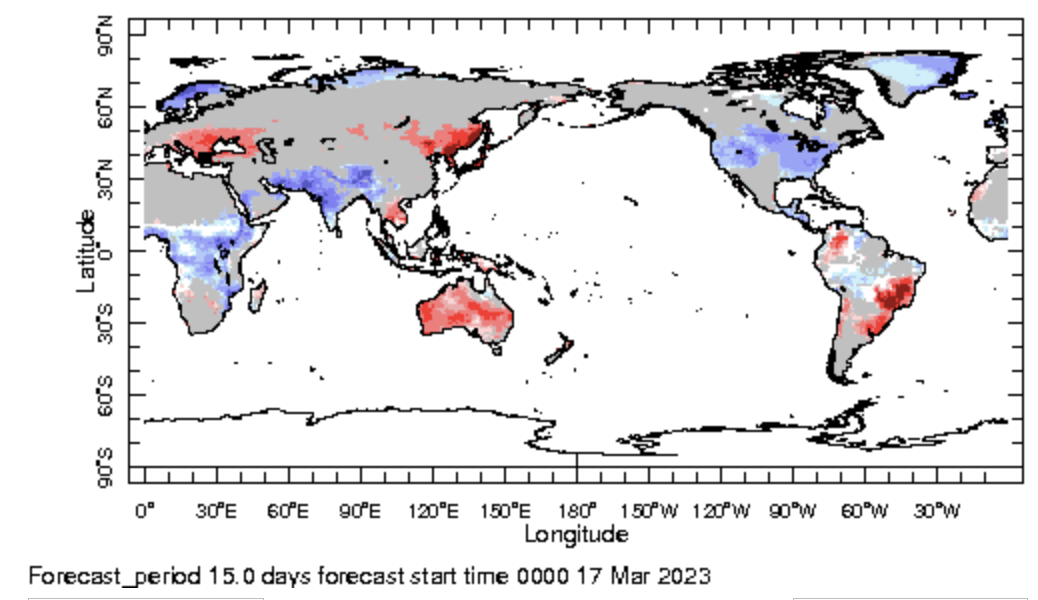 Summary
El Nino : Not a matter of if, but how strong?

MJO related convection and circulation are active likely to be active and move into indian Ocean by the next week

Above normal rainfall is expected western and Southern United state  during week 1

Above normal rainfall  is expected over central Africa  for next two weeks.

Below normal temperature is likely in eastern United States is expected during next one month
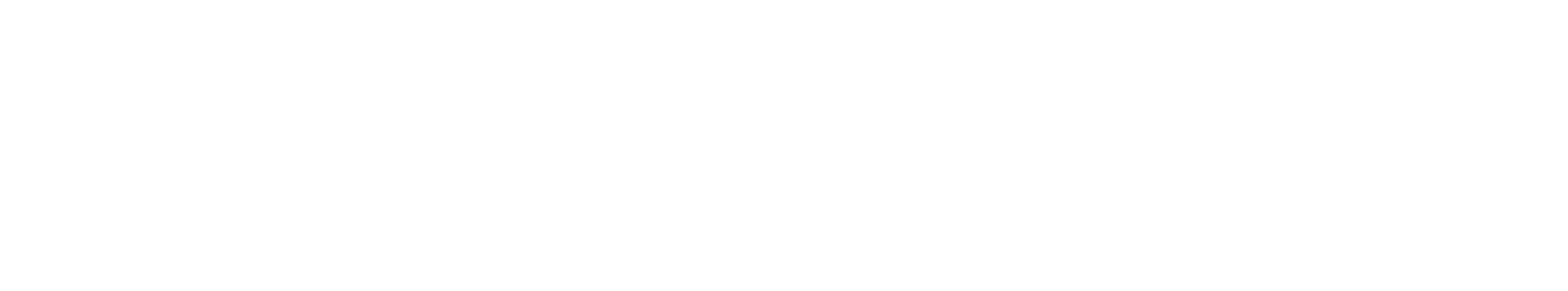 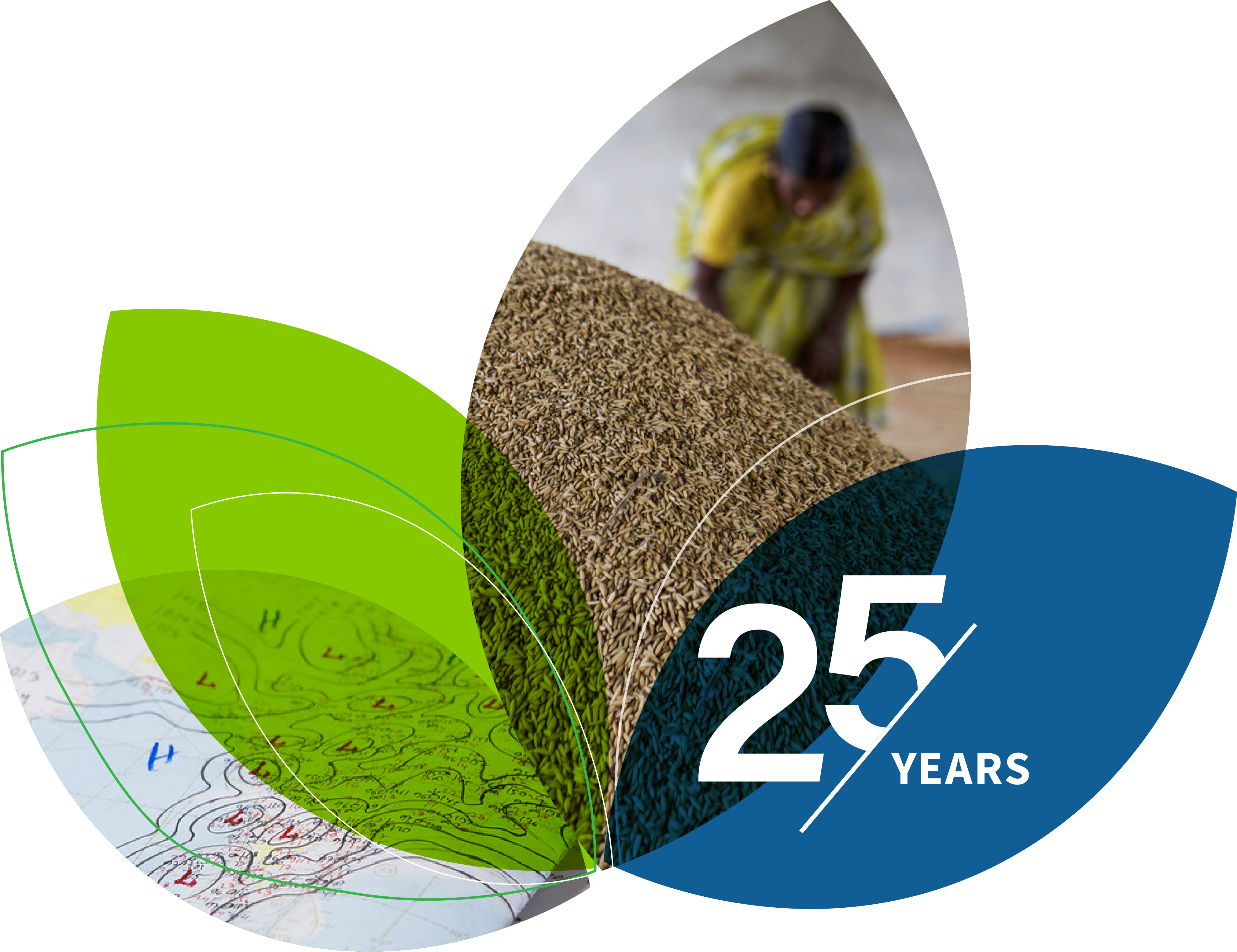 Thank You!